Ryan White Part A & Minority AIDS Initiative Service Utilization in the Indianapolis Transitional Grant Area: FY 2019-2020
June 4, 2020
Sam Parmar, MPH
SParmar@MarionHealth.org
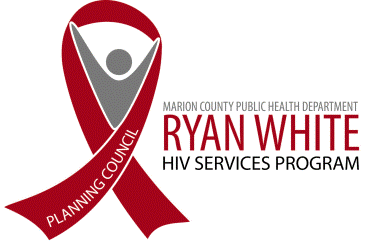 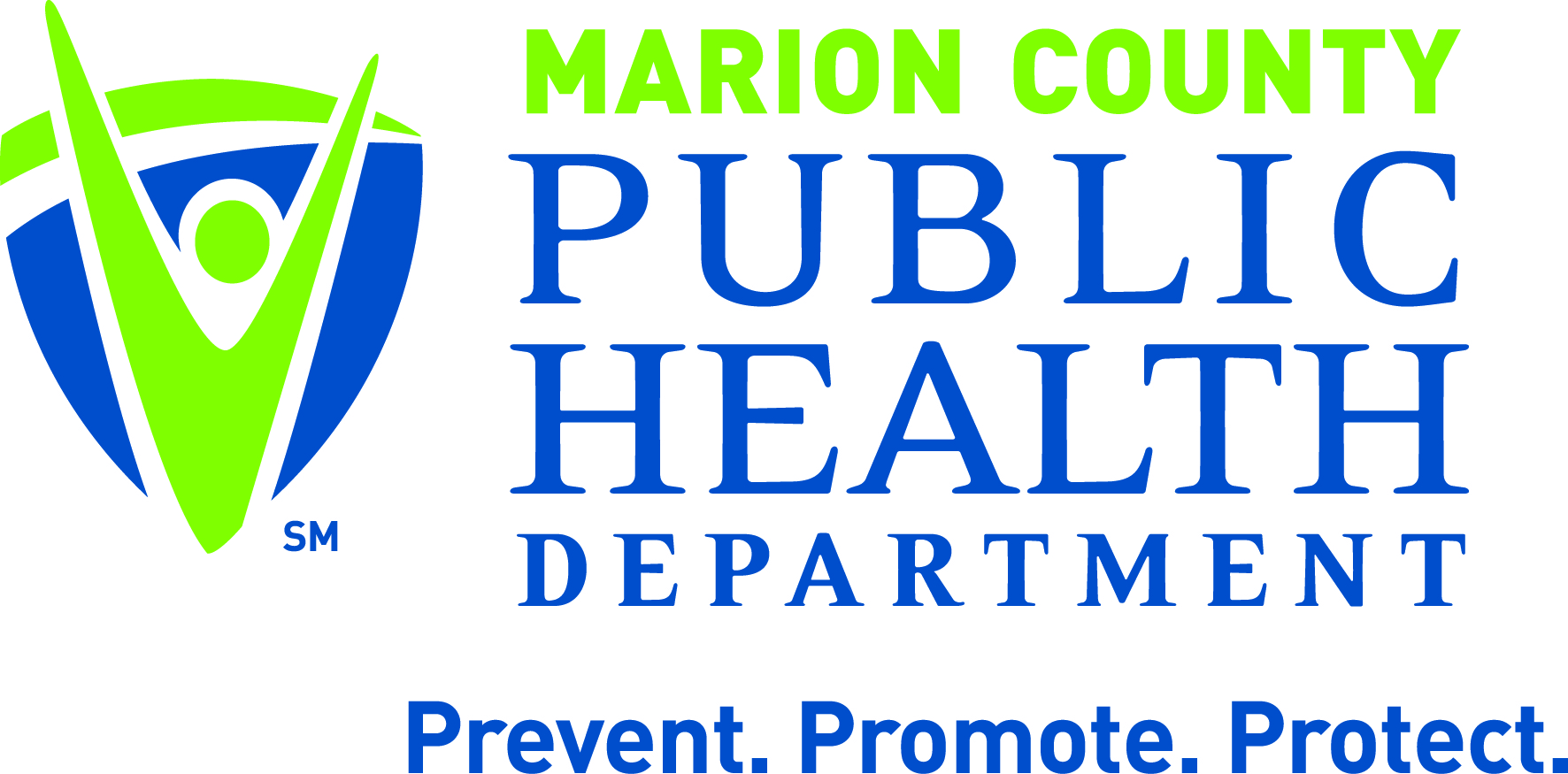 Objective
To provide the Ryan White Planning Council with information necessary for FY 2020-2021 priority setting and allocation
The Indianapolis Transitional Grant Area (TGA)
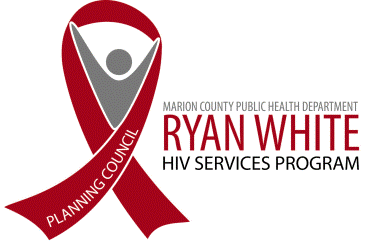 TGA Location & Population
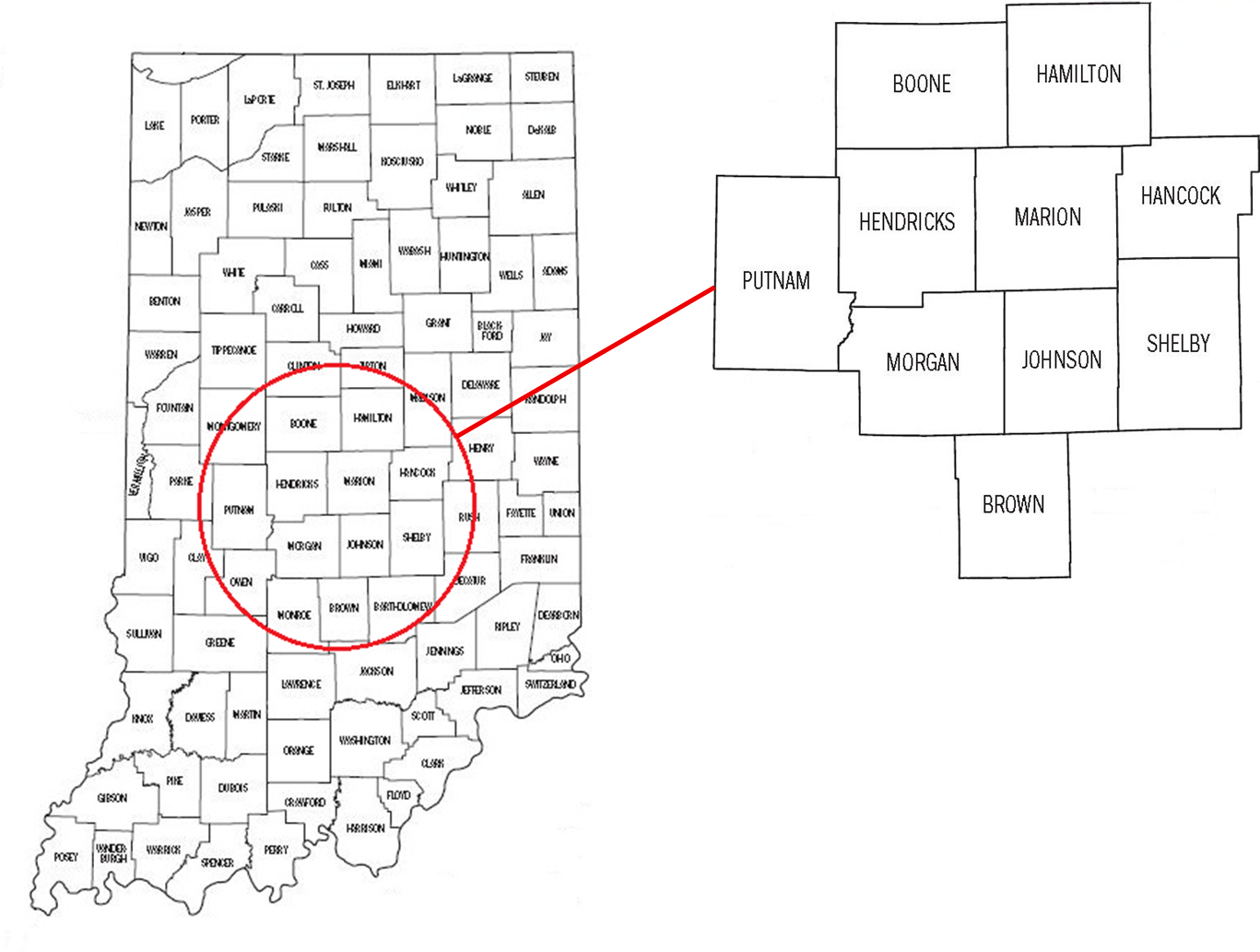 Ten Central Indiana counties with a 2019 estimated population of 1.94 million1 (10% increase since 2010)2, 3
TGA Population Center
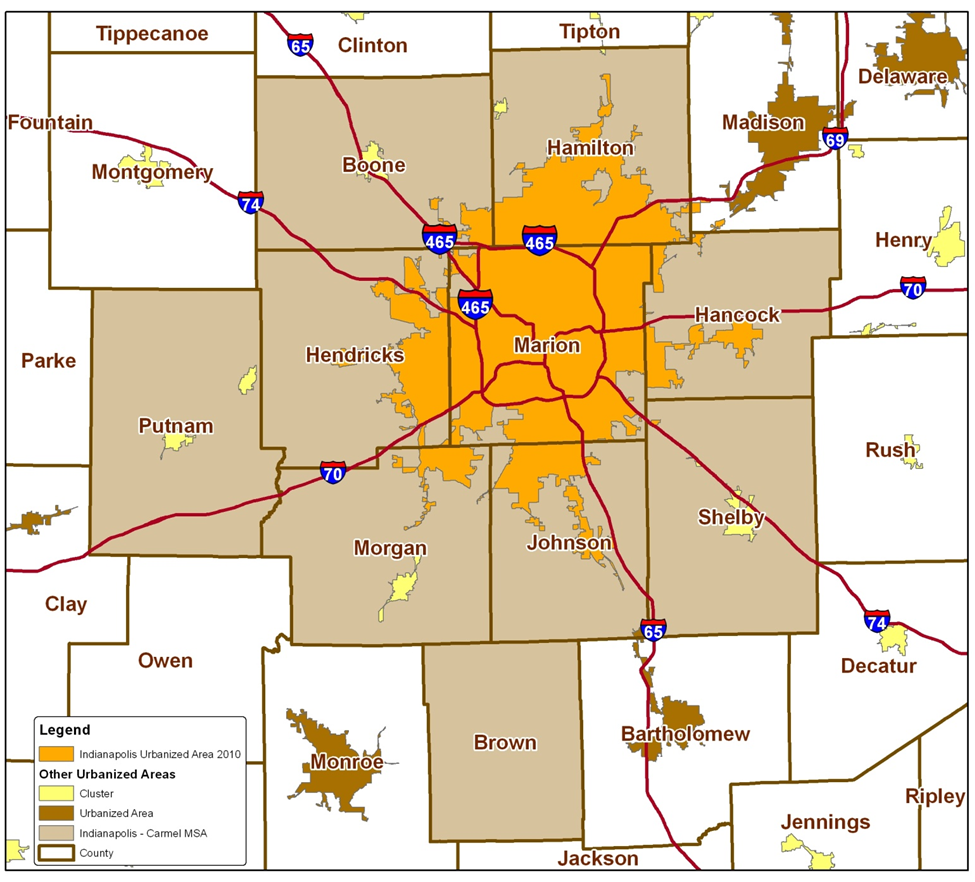 84% of the TGA’s population in orange4

49% reside inside Indianapolis city limits1
[Speaker Notes: 84% of TGA population is most recent estimate (1,604,134/1,920,076)

49% reside inside Indianapolis city limits (955,110/1,920,076)]
Overview of Part A and Minority AIDS Initiative (MAI) Funding
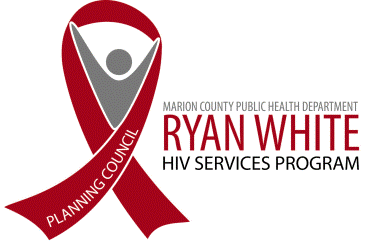 Overview of Part A and MAI Funding
Part A Funding = Formula + Supplemental5
Formula funds are based on the number of people living with HIV/AIDS (PLWH/A) in the TGA
Supplemental funds are awarded competitively based on demonstrated need and other selective criteria 
Includes core medical and support services designed to improve access and reduce disparities in health outcomes for PLWH/A 
Core Medical
Must account for at least 75% of Part A funds allocated for services (without a waiver)
Support Services
Must be linked to the continuum of care and cannot exceed 25% of Part A funds allocated for services unless a waiver is obtained
Overview of Part A and MAI Funding
MAI Funding5
Funding based on distribution of PLWH/A among racial/ethnic minorities residing in the TGA
Supports services for minority populations
Data Sources
Utilization data collected using the Ryan White Information Services Enterprise (RISE) 6 database and CAREWare
Clinical and outcomes data collected using RISE, CAREWare, and the Enhanced HIV/AIDS Reporting System (eHARS) database7
All Parts Spending in the Indianapolis TGA
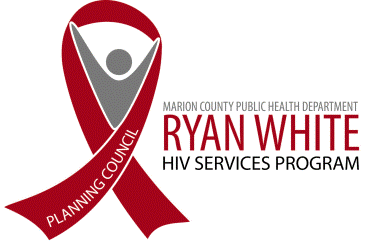 [Speaker Notes: Need for Part C
Outpatient Ambulatory category above includes Outpatient Ambulatory - Vision]
Part A/MAI Service Units/Clients Comparison: FY 2019-2020 vs. 2018-2019
[Speaker Notes: This slide has been added by request
Core services in red tone and supportive services in blue tone]
Part A and MAI Service Utilization
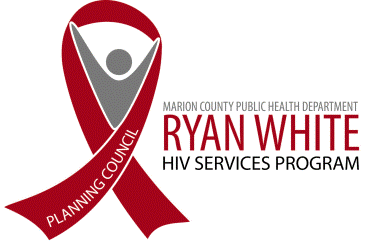 Part A/MAI Utilization: FY 2019-2020
During FY 2019-2020:
2,834 unique clients utilized 31,217 units of service excluding 8,103 EIS tests administered
Core Medical accounted for 55.7% of Part A/MAI service units and 70.7% of dollars spent at an average cost of $117.18 per unit
Support Services accounted for 43.9% of Part A/MAI service units and 29.3% of dollars spent at an average cost of $68.45 per unit
Part A/MAI Utilization: FY 2019-2020 vs. FY 2018-2019
The number of clients and services utilized increased considerably during FY 2019-2020
Number of clients increased 4.4% (2,834 v. 2,715)
Number of EIS tests increased 13.7% (8,103 v. 7,129)
Units of non-EIS service increased 3.7% (31,217 v. 30,111)
Cost per client increased 4.7% ($1,326 v. $1,266)
Utilization of Core Medical Services
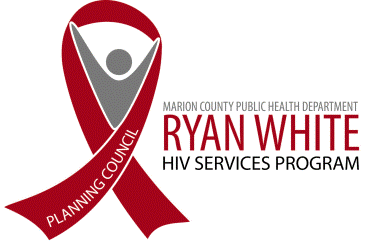 Utilization in FY 2019-2020 v. FY 2018-2019
Utilization in FY 2019-2020 v. FY 2018-2019
[Speaker Notes: Graphs updated to reflect correct MCM service units]
Utilization in FY 2019-2020 v. FY 2018-2019
Utilization in FY 2019-2020 v. FY 2018-2019
Early Intervention Services (EIS)
Accounted for 21% of Part A/MAI services utilized and 19.4% of dollars spent
Utilized by 7,399 clients, an increase of 9% from FY18 (N=6,791)
Average 1.0 service unit per client
Averaged $98 per client, an increase of 46% from FY18 ($67)
[Speaker Notes: Proportion of services utilized updated]
Medical Case Management (Including Treatment Adherence)
Accounted for 23% of Part A/MAI services utilized and 30% of dollars spent
Utilized by 2,347 clients, an increase of 0.1% from FY18 (N=2,344)
Averaged 3.9 service units per client, an increase of 18% from FY18 (N=3.3)
Averaged $473.4 per client, a decrease of 9% from FY18 ($520.2)
[Speaker Notes: Proportion of services utilized updated and service units per client updated]
Outpatient Ambulatory/Primary Medical Care
Accounted for 7.2% of Part A/MAI services utilized and 14.4% of dollars spent
Utilized by 317 clients, a decrease of 25% from FY18 (N=423)
Averaged 8.9 service units per client, an increase of 134% from FY18 (N=3.8)
Averaged $1,707.03 per client, an increase of 42% from FY18 ($1,200.17)
[Speaker Notes: Proportion of services utilized updated]
Mental Health Services
Accounted for 0.01% of Part A/MAI services utilized and 0.01% of dollars spent
Utilized by 1 clients, a decrease of 94% from FY18 (N=17)
Averaged 2 service units per client, a decrease of 44% from FY18 (N=3.6)
Averaged $388 per client, a decrease of 33% from FY18 ($ 579.94)
[Speaker Notes: Proportion of services utilized updated]
Oral Health Care
Accounted for 0.45% of Part A/MAI services utilized and 1.6% of dollars spent
Utilized by 92 clients, an increase of 15% from FY18 (N=80)
Averaged 1.9 service units per client, a increase of 12% from FY18 (N=1.7) 
Averaged $656.8 per client, a decrease of 4.8% from FY18 ($690.10)
[Speaker Notes: Proportion of services utilized updated]
AIDS Pharmacy Assistance (Local)
Accounted for 0.05% of Part A/MAI services utilized and 1.8% of dollars spent
Utilized by 17 clients, a increase of 31% from FY18 (N=13)
Averaged 1.8 service units per client, a increase of 38.5% from FY18 (N=1.3)
Averaged $4,088.3 per client, a increase of 18.4% from FY18 ($3,454.23)
[Speaker Notes: Proportion of services utilized updated]
Health Insurance Premium & Cost Sharing Assistance
Accounted for 0.01% of Part A/MAI services utilized and 0.3% of dollars spent
Utilized by 5 clients, a decrease of 69% from FY18 (N=16)
Averaged 1.0 service units per client, no change from FY18 (N=1)
Averaged $2,077.2 per client, an increase of 109% from FY18 ($ 993.19)
[Speaker Notes: Proportion of services utilized updated]
Substance Abuse Services - Outpatient
Accounted for 0% of Part A/MAI services utilized and 0% of dollars spent
Utilized by 0 clients, a 100% decrease from FY18 (N=1)
Averaged 0 service units per client, a decrease of 100% from FY17 (N=1)
Averaged $0 per client, a decrease of 100% from FY18 ($138)
[Speaker Notes: Proportion of services utilized updated]
Medical Nutrition Therapy
Accounted for 4.1% of Part A/MAI services utilized and 1.2% of dollars spent
Utilized by 215 clients, an increase of 5.4% from FY18 (N=204)
Averaged 7.5 service units per client, a 257% increase from FY18 (N=2.1)
Averaged $200.4 per client, an increase of 100% from FY18 ($98.7)
[Speaker Notes: Proportion of services utilized updated]
Utilization of Support Services
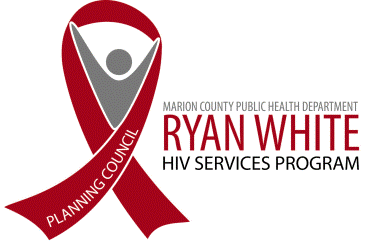 Utilization in FY 2019-2020 v. FY 2018-2019
Utilization in FY 2019-2020 v. FY 2018-2019
[Speaker Notes: Graphs updated to reflect correct NMCM service units]
Utilization in FY 2019-2020 v. FY 2018-2019
Utilization in FY 2019-2020 v. FY 2018-2019
Utilization in FY 2019-2020 v. FY 2018-2019
Utilization in FY 2019-2020 v. FY 2018-2019
Non-Medical Case Management
Accounted for 27.1% of Part A/MAI services utilized and 20.8% of dollars spent
Utilized by 2,196 clients, an increase of 1.8% from FY18 (N=2,157)
Averaged 4.9 service units per client, an increase of 8.8% from FY18 (N=4.5)
Averaged $355.6 per client, an increase of 2.3% from FY18 ($347.5)
[Speaker Notes: Proportion of services utilized updated and service units per client updated]
Health Education/Risk Reduction (HE/RR)
Accounted for 0.9% of Part A/MAI services utilized and 2.5% of dollars spent
Utilized by 356 clients, an increase of 134% from FY18 (N=152)
Averaged 1 service units per client, no change from FY18 (N=1)
Averaged $258.2 per client, a decrease of  34% from FY18 ($393.19)
[Speaker Notes: Proportion of services utilized updated]
Emergency Financial: Food
Accounted for 3.6% of Part A/MAI services utilized and 1.3% of dollars spent
Utilized by 545 clients, a increase of 5% from FY18 (N=519)
Averaged 2.6 service units per client, an increase of 13% from FY18 (2.3)
Averaged $89.7 per client, a increase of 47.5% from FY18 ($60.8)
[Speaker Notes: Proportion of services utilized updated]
Medical Transportation Services
Accounted for 7.8% of Part A/MAI services utilized and 0.6% of dollars spent
Utilized by 319 clients, an increase of 9% from FY18 (N=294)
Averaged 9.6 service units per client, a increase of 128% from FY18 (N=4.2)
Averaged $65.2 per client, an decrease of 66.4% from FY18 ($194.1)
[Speaker Notes: Proportion of services utilized updated]
Outreach Services
Accounted for 0.25% of Part A/MAI services utilized and 0.09% of dollars spent
Utilized by 90 clients, an increase of 131% from FY17 (N=39)
Averaged 1.1 service units per client, an increase of 10% from FY18 (N=1.0)
Averaged $37.8 per client, an increase of 57% from FY18 ($24.05)
[Speaker Notes: Proportion of services utilized updated]
Short Term Housing
Accounted for 0.44% of Part A/MAI services utilized and 3.1% of dollars spent
Utilized by 135 clients, an increase of 1.5% from FY18 (N=133)
Averaged 1.3 service units per client, a 8.3% increase from FY18 (N=1.2)
Averaged $850.7 per client, a increase of 33% from FY18 ($637.4)
[Speaker Notes: Proportion of services utilized updated]
Emergency Financial: Utilities
Accounted for 0.47% of Part A/MAI services utilized and 1.4% of dollars spent
Utilized by 126 clients, an increase of 34% from FY18 (N=94)
Averaged 1.5 service units per client, 7% increase from FY18 (N=1.4)
Averaged $431 per client, an decrease of 2.9% from FY18 ($443.9)
[Speaker Notes: Proportion of services utilized updated]
Legal Services
Accounted for 0.32% of Part A/MAI services utilized and 0.5% of dollars spent
Utilized by 28 clients, an increase of 133% from FY18 (N=12)
Averaged 4.4 service units per client, an increase of 131% from FY18 (N=1.9)
Averaged $729.2 per client, an increase of 91% from FY18 ($381.25)
[Speaker Notes: Proportion of services utilized updated]
Linguistic Services
Accounted for 0.3% of Part A/MAI services utilized and 0.3% of dollars spent
Utilized by 35 clients, an decrease of 21% from FY18 (N=44)
Averaged 3.7 service units per client, a increase of 5.7% from FY18 (N=3.5)
Averaged $337 per client, an decrease of 20.1% from FY18 ($422.6)
[Speaker Notes: Proportion of services utilized updated]
Emergency Financial: Pharmacy
Accounted for 0.4% of Part A/MAI services utilized and 0.09% of dollars spent
Utilized by 24 clients, an increase of 14.3% from FY18 (N=21)
Averaged 1.5 service units per client, an increase of 50% from FY18 (N=1.0)
Averaged $665.4 per client, an decrease of 66.5% from FY18 ($1987.08)
[Speaker Notes: Proportion of services utilized updated]
Substance Abuse Services – Residential
Accounted for 3% of Part A/MAI services utilized and 0.8% of dollars spent
Utilized by 16 clients, a decrease of 33% from FY18 (N=24)
Averaged 75 service units per client, 368% increase from FY18 (N=16)
Averaged $1,786 per client, an increase of 60.1% from FY18 ($1,115.00)
[Speaker Notes: Proportion of services utilized updated]
Food Bank/Home delivered Meals
Accounted for 0% of Part A/MAI services utilized and 0% of dollars spent
Utilized by 0 clients, a decrease of 100% from FY18 (N=53)
Averaged 0 service units per client, a decrease of 100% from FY17 (N=115)
Averaged $0 per client, a decrease of 100% from FY18 ($1,162.26)
[Speaker Notes: Proportion of services utilized updated]
Part A/MAI Client Profile
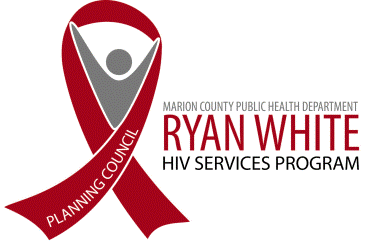 Client Status and Time Enrolled
During FY 2019-2020, a total of 2,834 unique clients utilized Part A and/or MAI services, an increase of 4.4% over FY 2018-2019 (N=2,715)
Of unique clients served, 5.9% (N=168) applied for and accessed Ryan White services for the first time, nearly the same as FY 2018-2019 (6.2%, 167)
[Speaker Notes: How many have an active client status?]
Part A/MAI Clients by Gender
Part A/MAI Clients by Current Age
Part A/MAI Clients by Race/Ethnicity
Part A/MAI Clients by County of Residence
During FY 2019, 49.3% of PLWH/A in the TGA utilized Part A/MAI services (2,834 of 5,745) 
50.2% of Marion County PLWH/A accessed services
17.7% of PLWH/A in the outlying counties accessed services
N missing = 254
[Speaker Notes: Migrating to new data t]
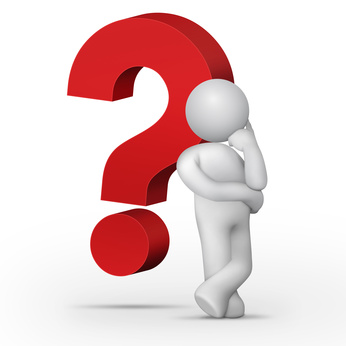 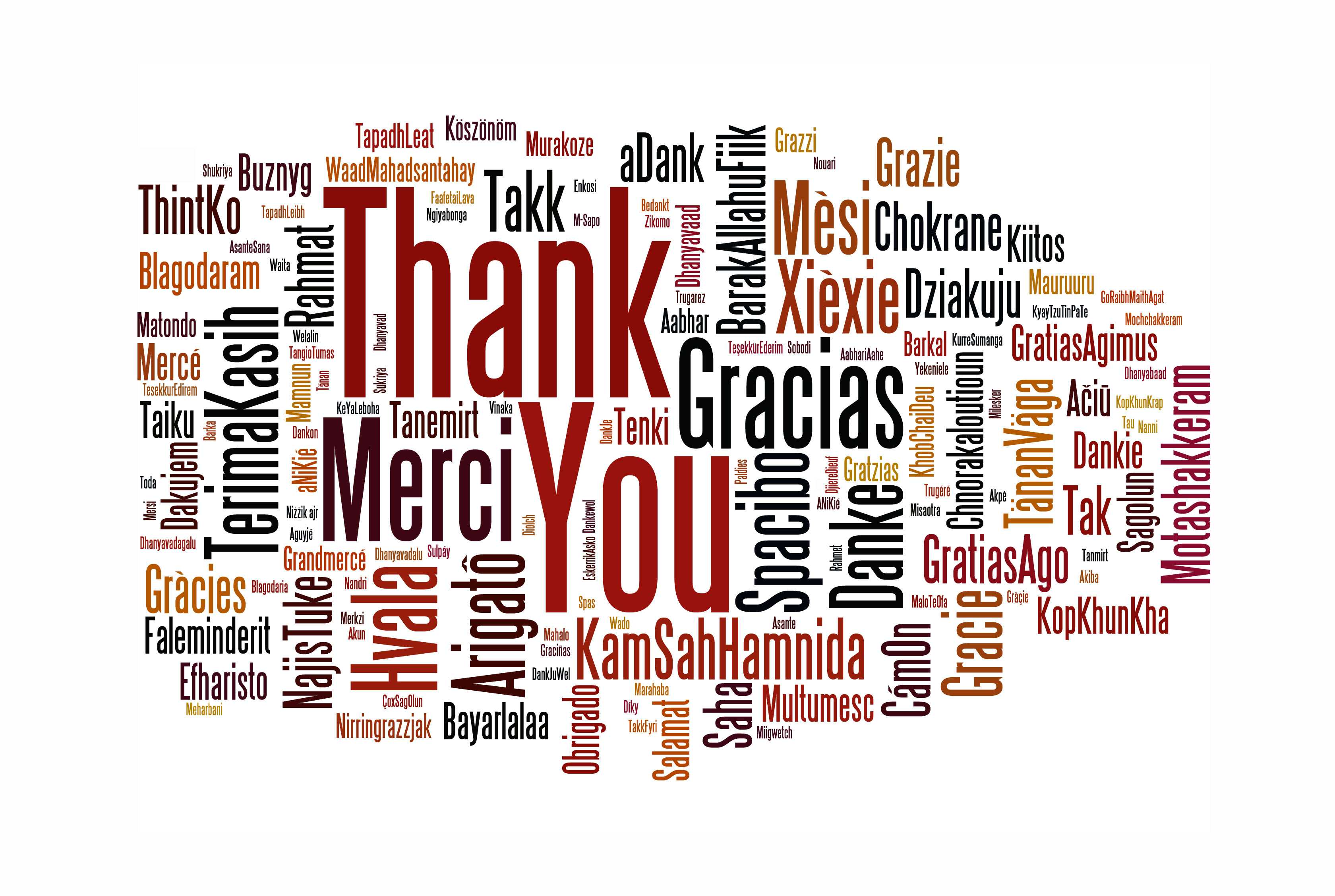 Michael Butler
Director

Sam Parmar, MPH
Epidemiologist

Ryan White HIV Services Program
Health & Hospital Corporation
Marion County Public Health Department
http://RyanWhiteIndy.org
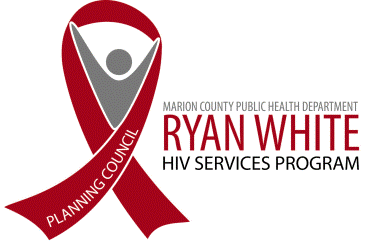 References
1 U.S. Census Bureau and Marion County Public Health Department. (2017). Marion County Public Health Department estimates based on ARIMA projections calculated using U.S. Census Bureau data 
2 U.S. Census Bureau. (2002). Time series of Indiana intercensal population estimates by county: April 1, 1990 to April 1, 2000. Table CO-EST2001-12-18. Release date April 17, 2002.
3 U.S. Census Bureau. (2011). Intercensal estimates of the resident population for counties of Indiana: April 1, 2000 to July 1, 2010. Table CO-EST00INT-01-18.
4 Glenn, R. (2011). Demographics & trends: Indianapolis, Marion County & the Indianapolis region. Department of Metropolitan Development: City of Indianapolis.
5 Health Resources and Services Administration. (2014). About the Ryan White HIV/AIDS program – About Part A: Grants to emerging metropolitan & transitional grant areas. Washington D.C.: U.S. Department of Health and Human Services. Available at http://hab.hrsa.gov/abouthab/parta.html
6 Ryan White HIV Services Program. (2014). Ryan White Information Services Enterprise (RISE). Indianapolis: Marion County Public Health Department.
7 Centers for Disease Control and Prevention. (2014). Enhanced HIV/AIDS Reporting System (eHARS). Indianapolis: Indiana State Department of Health.
8 U.S. Department of Health & Human Services. (2015). 2015 poverty guidelines. Retrieved from https://aspe.hhs.gov/2015-poverty-guidelines.